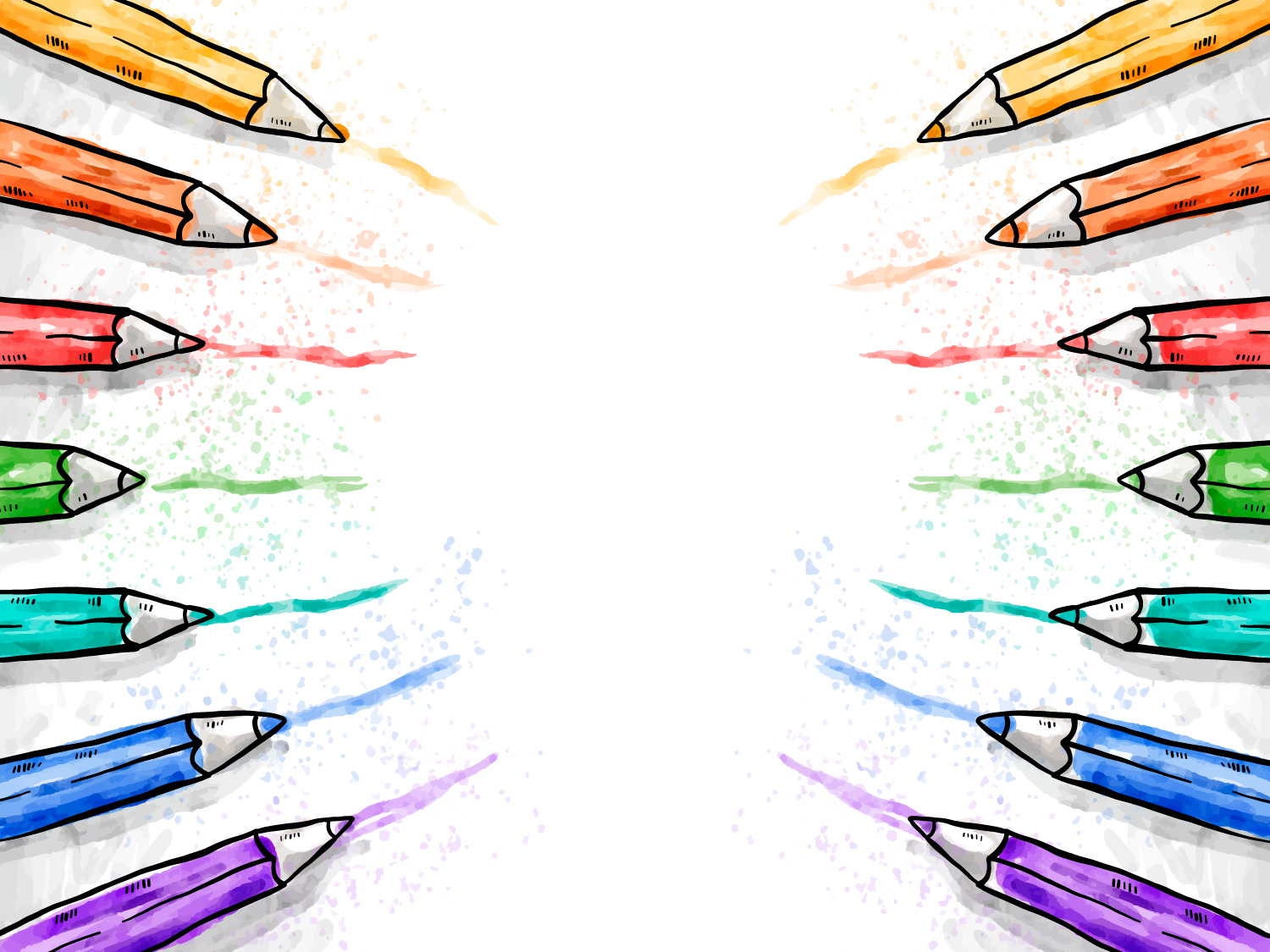 Итоги стартового мониторинга первоклассников,2016-2017 уч. год
Эммаусский образовательный округ
Виноградова Е.Н., заместитель директора по НМР МОУ «Эммаусская СОШ»
Всего школ в округе - 8
Всего первоклассников – 185
В мониторинге приняло участие 174 первоклассника
Назначение диагностических методик:
– обнаружить стартовые возможности первоклассников в сформированности предпосылок к продуктивной учебной деятельности;– выявить индивидуальные различия между детьми.
методики позволяют установить:
– владение основными компонентами деятельности (восприятием цели, планированием деятельности, выбором средств для ее достижения, выполнением деятельности в соответствии с поставленной целью, самоконтролем и в случае необходимости коррекцией сделанного); уровень ее произвольности;– интеллектуальную готовность: элементарное владение мыслительными механизмами (анализом, синтезом, сравнением, обобщением); способность к использованию знаний и умений в новых условиях;умение переключаться с одного найденного решения на поиск другого;– развитие устной речи (внешнюю характеристику, связность);– фонетический слух, перекодирование, графические навыки, владение предчисловыми представлениями («мало», «много», «столько же», «больше на...», «меньше на...»), представление о счете, упорядочивании, геометрических фигурах.
Использованные методики
«Рисование бус» (методика И.И. Аргинской)
 «Продолжи узор» (модифицированный вариант методики Г.Ф. Кумариной)
«Раскрашивание фигур» (методика Н.Я. Чутко)
«Заселение дома» (методика И.И. Аргинской)
«Разметка» (методика Н.К. Индик, Н.А. Цирулик)
«Диктант» (методика Н.В. Нечаевой)
«Чтение схем слов» (методика Н.В. Нечаевой)
«Упорядочивание» (методика И.И. Аргинской)
«Математический диктант» (методика И.И. Аргинской)
«Развитие устной речи» (методика Н.В. Нечаевой)
Уровень готовности к обучению
Соотношение первоклассников, посещавших и не посещавших ДОУ